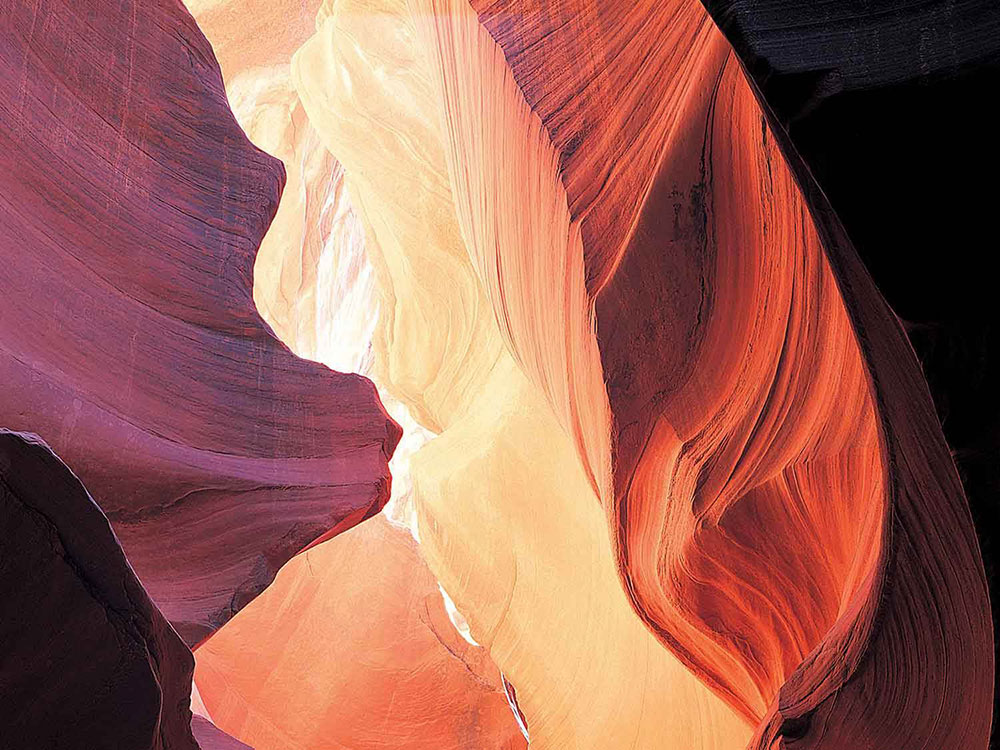 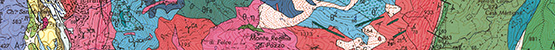 HUB’EAU

Les données sur l’eau à portée de clic
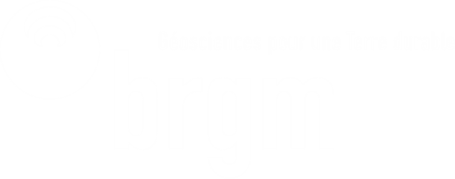 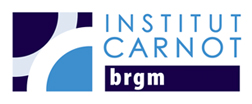 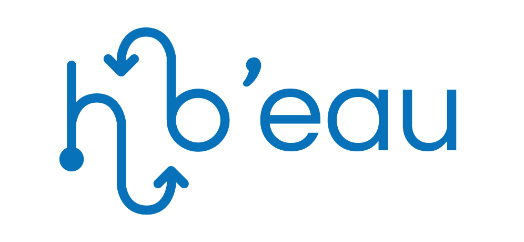 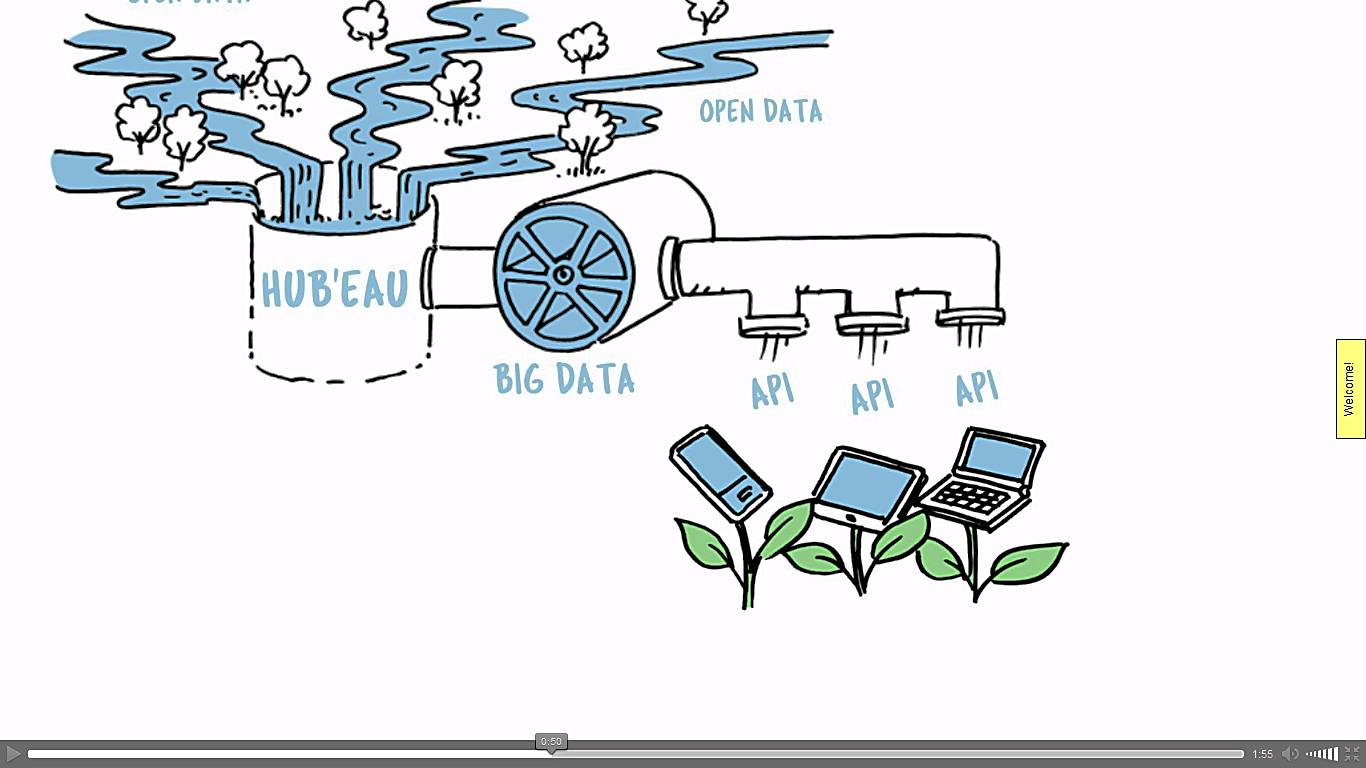 : le premier hub de données ouvertes sur l’eau en France
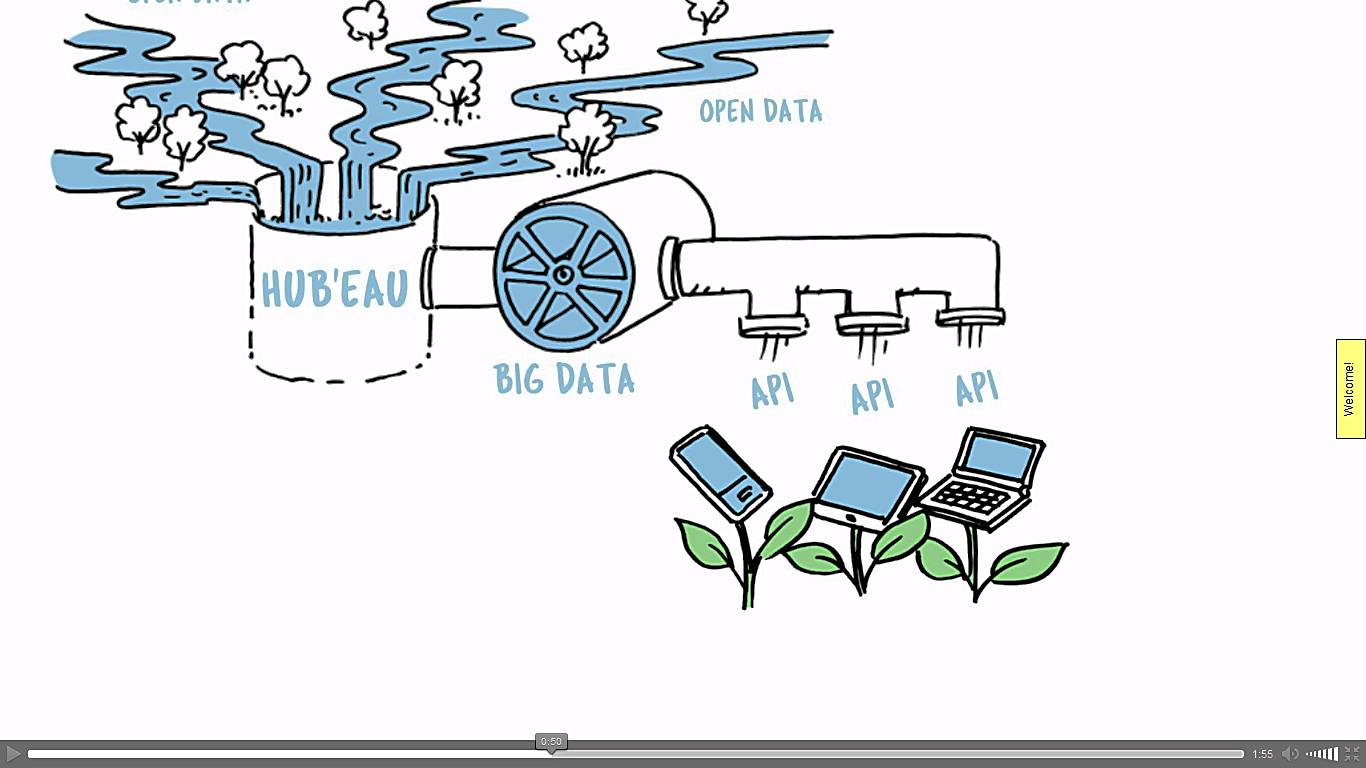 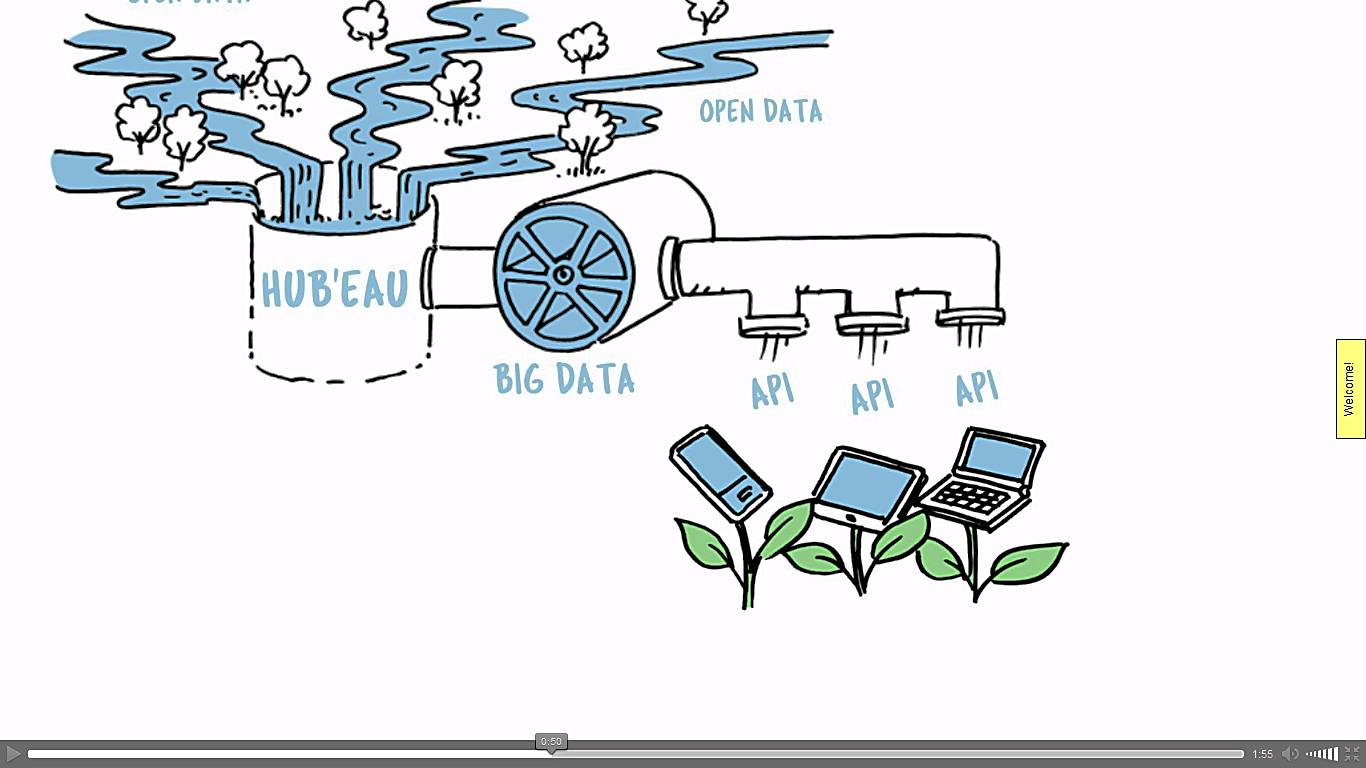 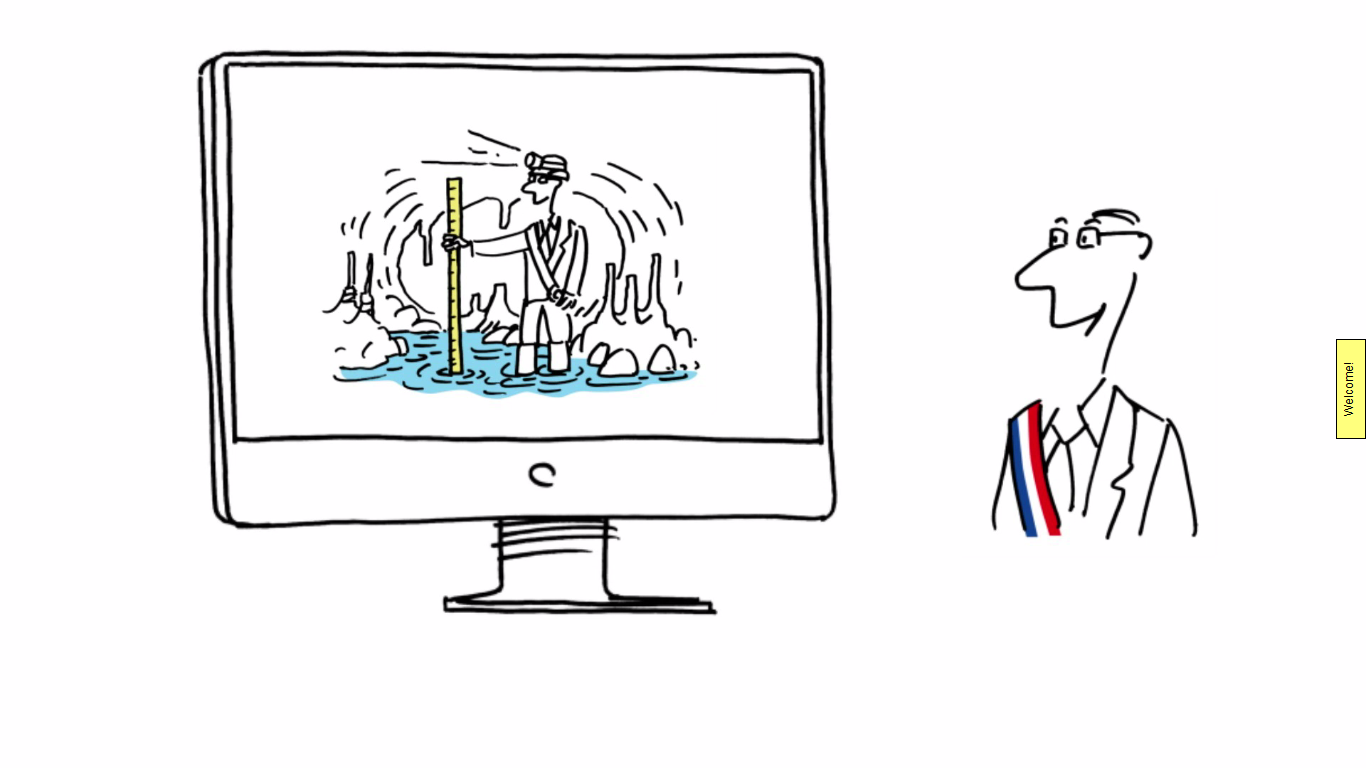 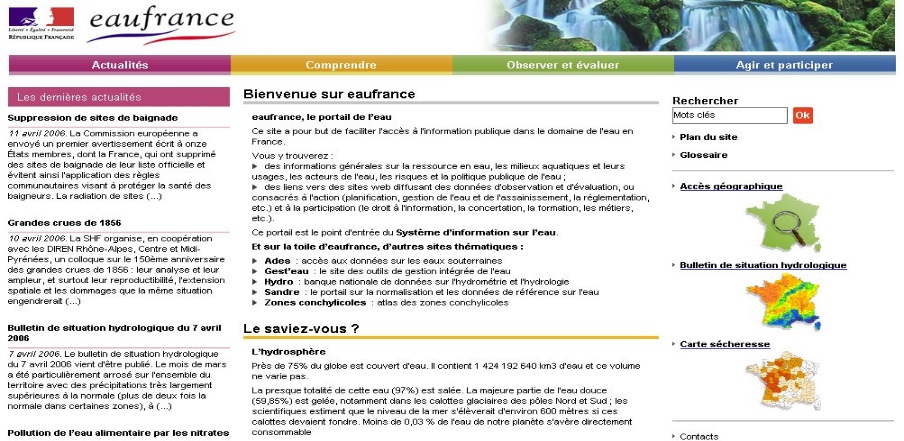 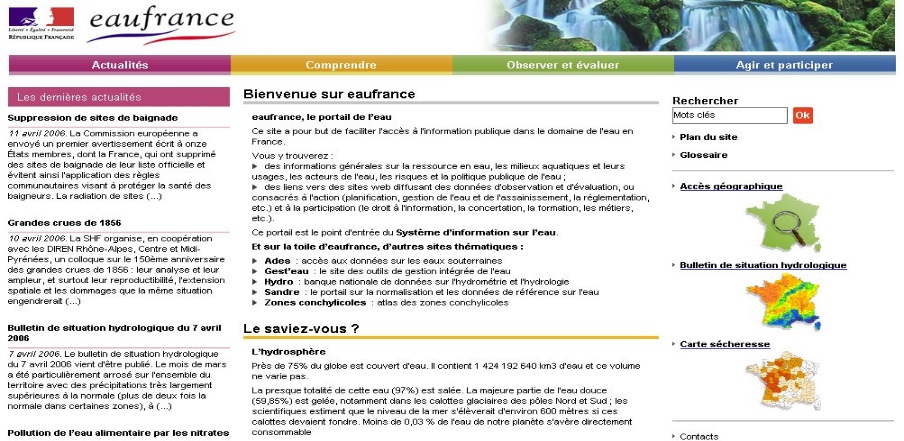 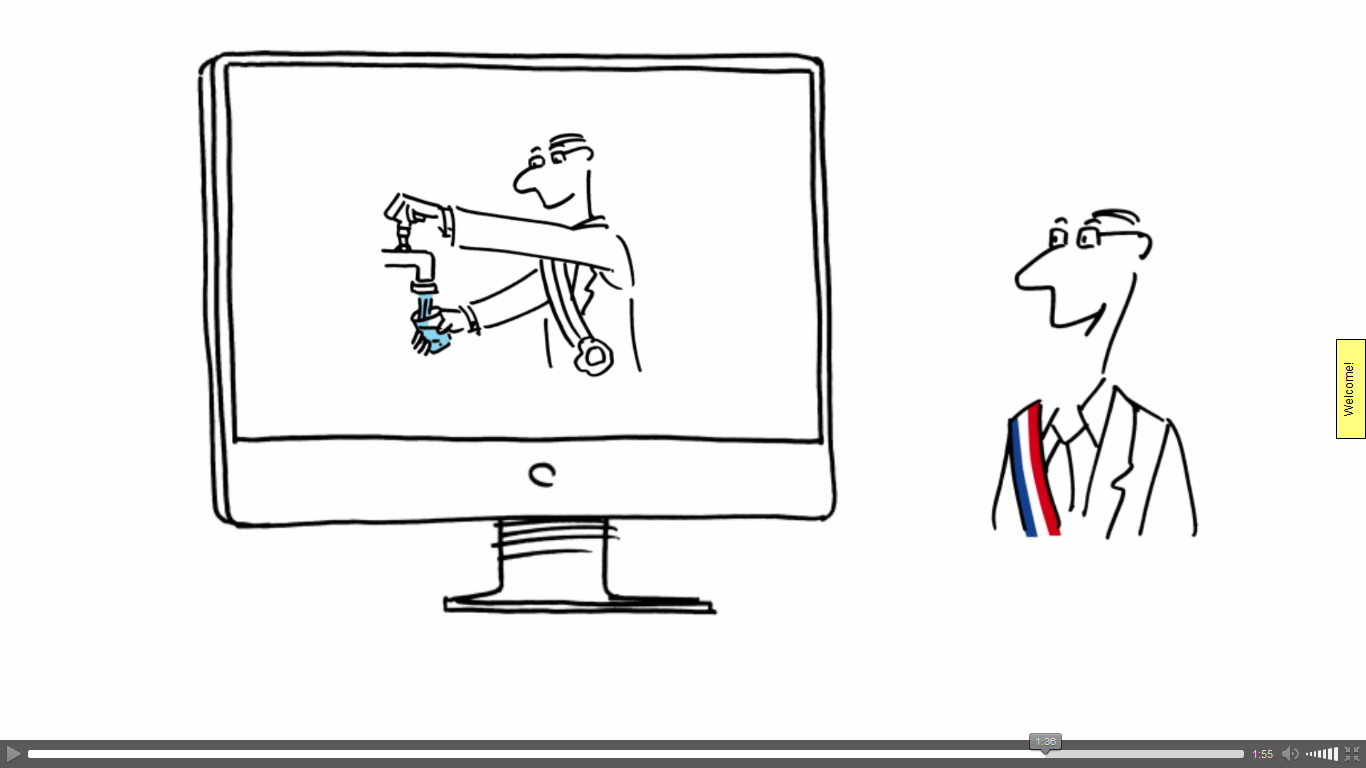 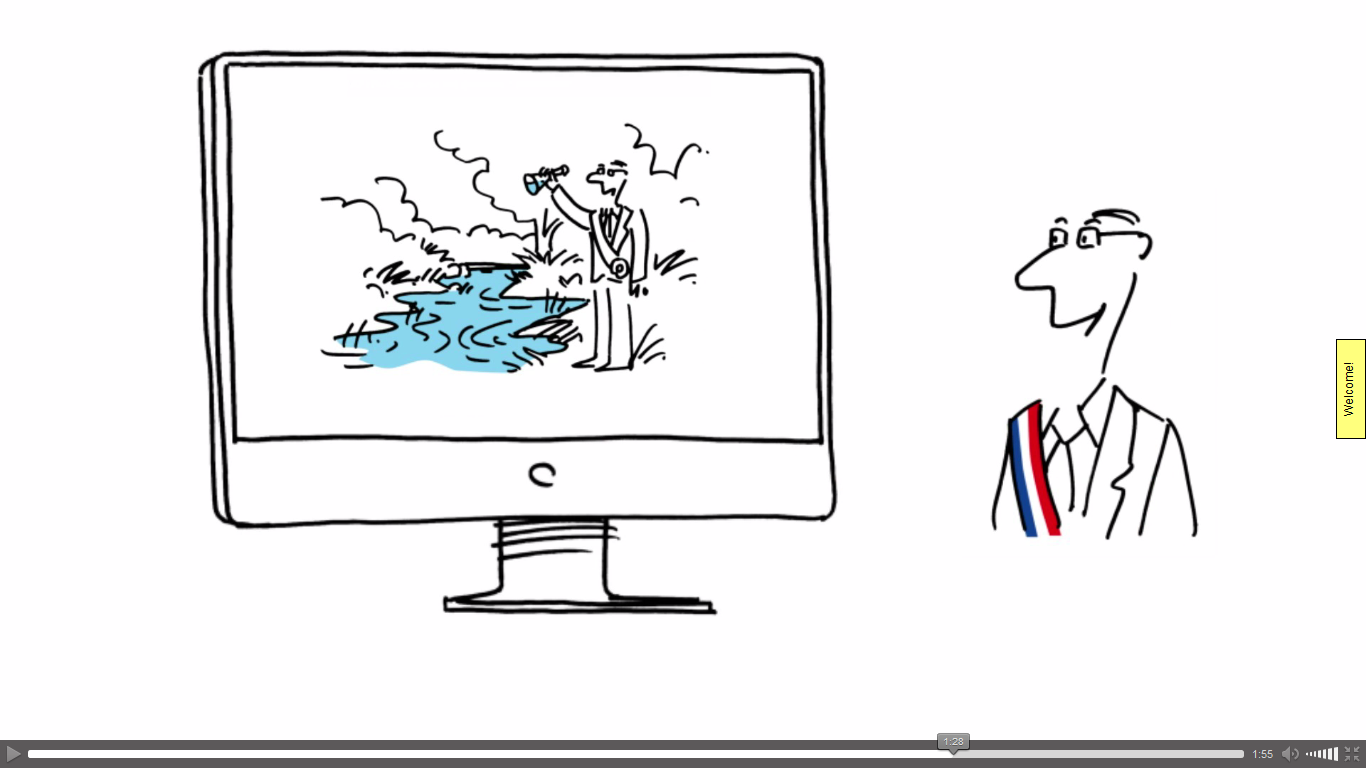 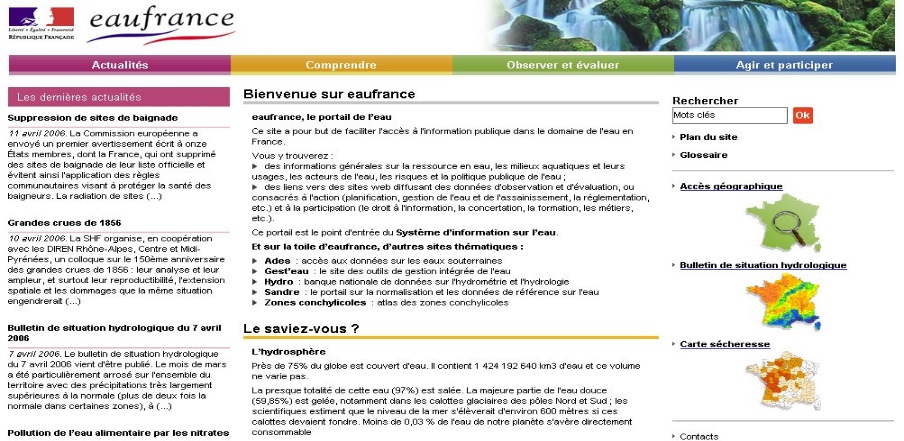 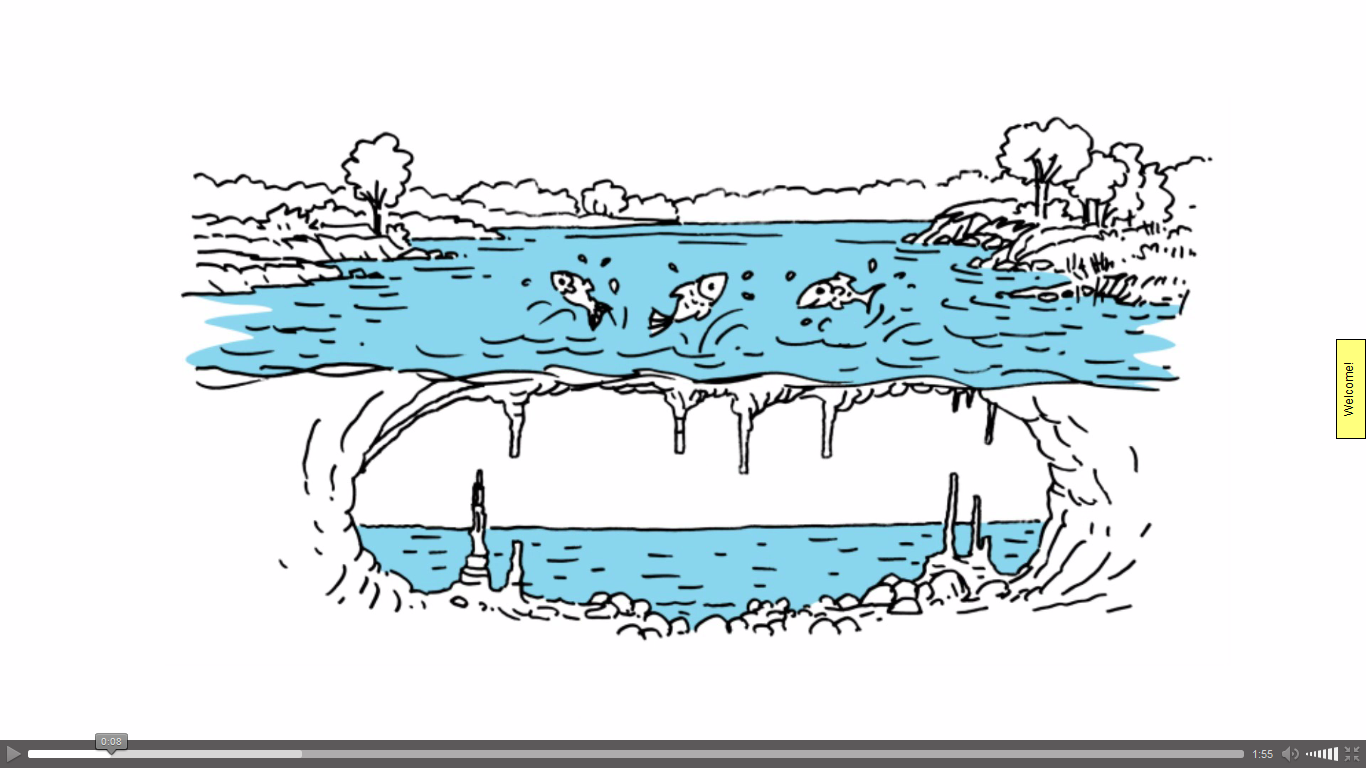 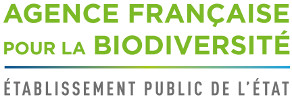 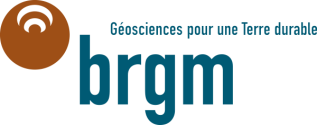 BRGM SERVICE GÉOLOGIQUE NATIONAL WWW.BRGM.FR
Pourquoi Hub’Eau ?
Un pas supplémentaire du SIE vers une réutilisation simplifiée des données 

Il existait déjà le Système d’Information sur l’Eau (SIE) ayant pour principe général l’ouverture des données sur l’eau MAIS
recherches parfois complexes
nécessité de traverser de nombreux écrans
processus non automatisable / programmable

D’où HUB’EAU, un pas supplémentaire vers la réutilisation simplifiée des données en suivant les principes du « FAIR data » :
Findable (référencée)
Accessible
Interoperable
Reusable (réutilisable)

Hub’Eau est le fruit de la collaboration de l’AFB (Agence Française de la Biodiversité) et du BRGM
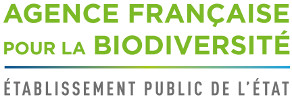 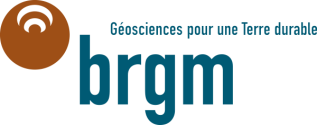 BRGM SERVICE GÉOLOGIQUE NATIONAL WWW.BRGM.FR
Quels intérêts à utiliser Hub’EAU 


Findable (référencé, découvrable)
hubeau.eaufrance.fr : le point d’accès unique pour les données ouvertes sur l’eau en France
Référencé par ailleurs sur le site des API publiques françaises api.gouv.fr

Accessible
Sans authentification et à tout moment (7j/7, 24h/24)
De manière totalement automatique grâce à l’accès via des APIs
Une API permet la communication et l’échange de données entre des systèmes informatiques qui n'ont pas forcément été conçus ensemble à l'origine
Via des requêtes potentiellement complexes délivrant des résultats de manière très rapide
Grâce à l’utilisation d’un nouveau type d’infrastructure (cluster bigdata)
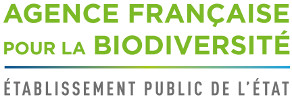 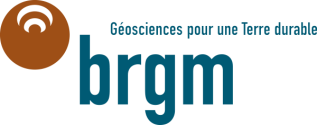 BRGM SERVICE GÉOLOGIQUE NATIONAL WWW.BRGM.FR
Quels intérêts à utiliser Hub’EAU 


Interoperable
Structure des résultats simplifiée mais respectueuse des concepts SANDRE
Expérimentation vers la fourniture de résultats au standard OGC O&M ainsi que vers un formalisme « linked data » (JSON-LD)

Reusable (réutilisable)
Données ouvertes (licence) 
Formats ouverts directement réutilisables : CSV, JSON, GéoJSON
Données auto-compréhensibles (référentiels fournis) et dénormalisées

		Et plus important : API déjà réutilisées !
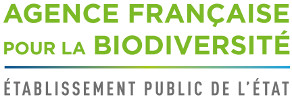 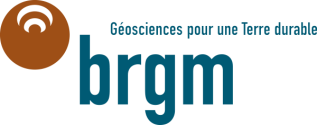 BRGM SERVICE GÉOLOGIQUE NATIONAL WWW.BRGM.FR
HUB’EAU est pérenne et utilisé

Les APIs de Hub’Eau sont utilisées
A commencer par d’autres composants du SIE (portails ADES et Naïades)
Par des structures publiques externes (ex : LOGRAMI – cartes de mortalité de poissons)
Par des opérateurs privés (ex : AQUASYS)

Pérenne
Hub’Eau est issu d’un projet lancé il y a 3 ans avec l’AFB
Hub’Eau n’est plus un prototype
Hub’Eau est industrialisé depuis 1 an
Hub’Eau est devenu un des composants de la toile EauFrance et du Système d’Information sur l’Eau (SIE)
La stabilité ou le cas échéant la rétrocompatibilité sont au centre de nos attentions

		Venez chercher vos données sur Hub’Eau !
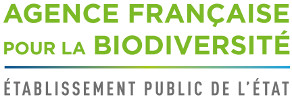 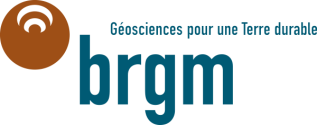 BRGM SERVICE GÉOLOGIQUE NATIONAL WWW.BRGM.FR
Exemple de réutilisation
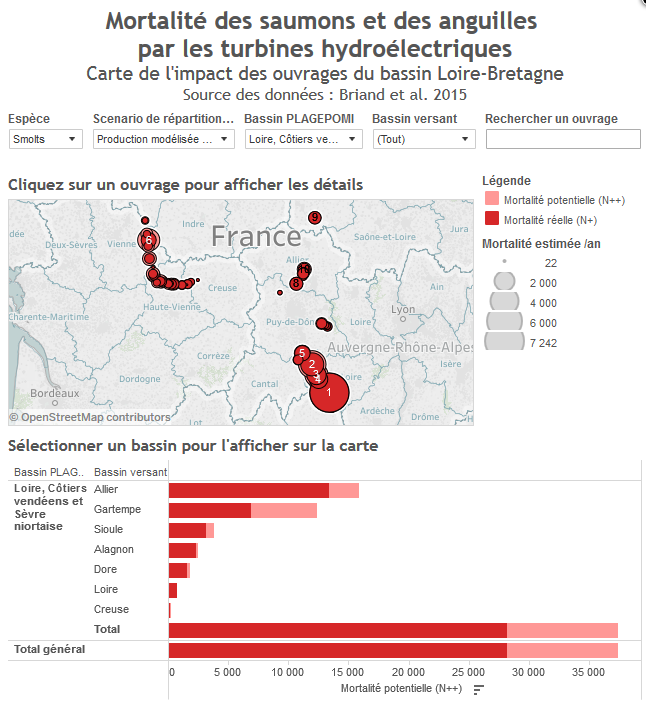 https://public.tableau.com/views/Devalpomi/Devalpomi?:showVizHome=no
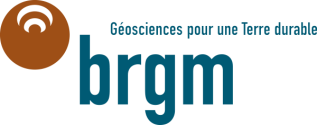 BRGM SERVICE GÉOLOGIQUE NATIONAL WWW.BRGM.FR
Les données déjà disponibles dans Hub’Eau
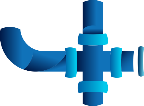 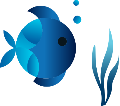 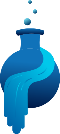 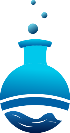 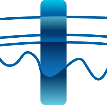 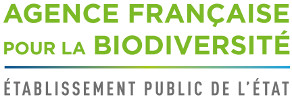 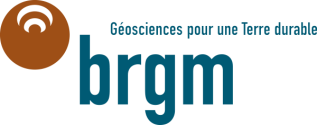 BRGM SERVICE GÉOLOGIQUE NATIONAL WWW.BRGM.FR
Comment les exploiter simplement ? 

Explorer et télécharger les données (en CSV par exemple) 
http://hubeau.eaufrance.fr/page/api-piezometrie#!/niveaux-aquiferes/chroniques_csv




Les intégrer dans ses calculs 
7 lignes de code dans R
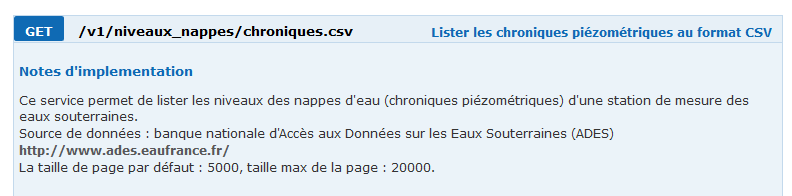 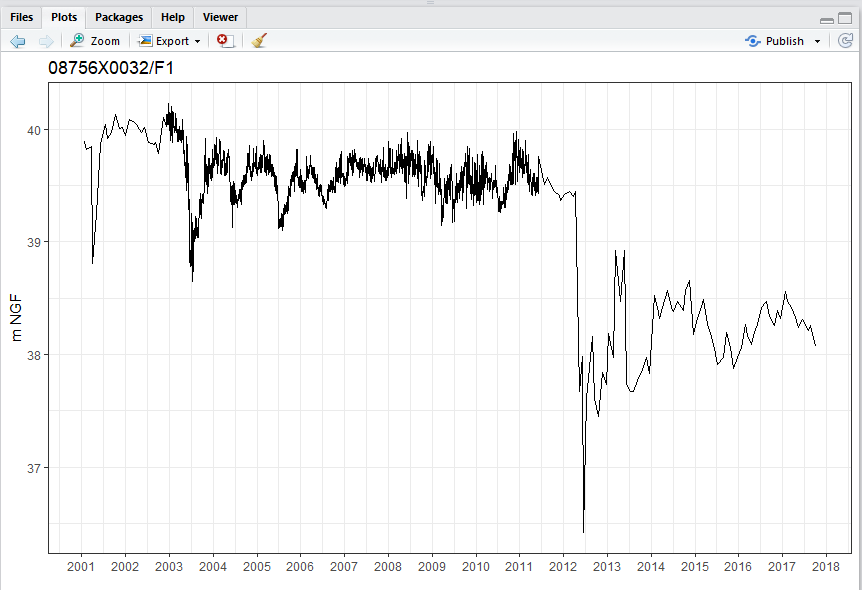 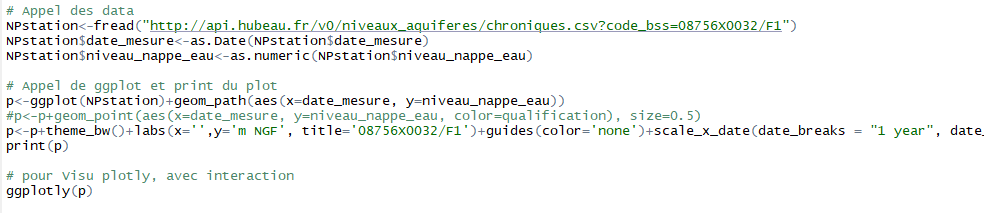 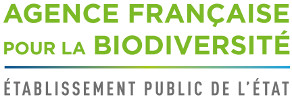 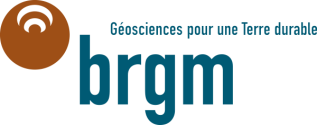 BRGM SERVICE GÉOLOGIQUE NATIONAL WWW.BRGM.FR
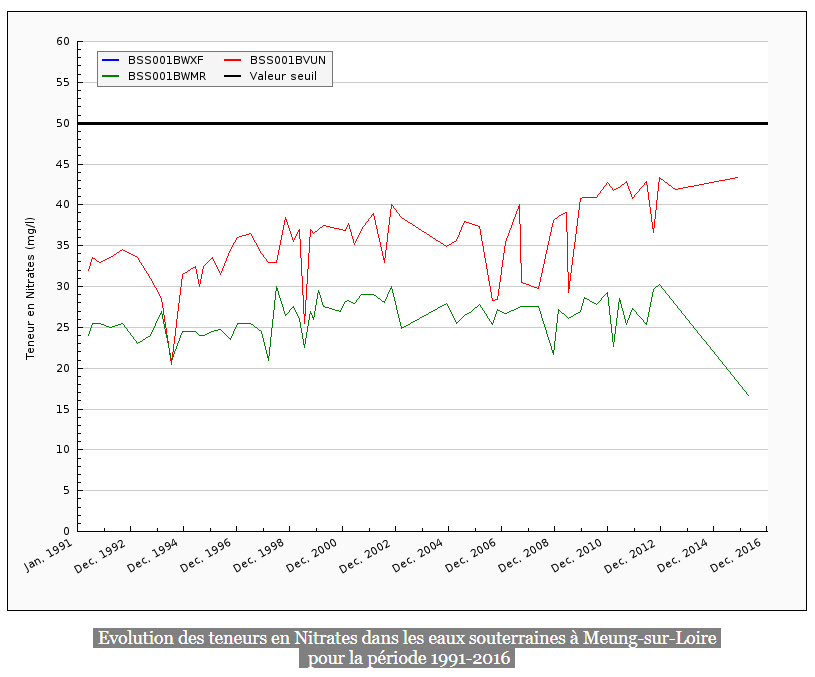 Comment les exploiter ? 


Construire une application Web autour 
Graphiques et carte des teneursen nitrates
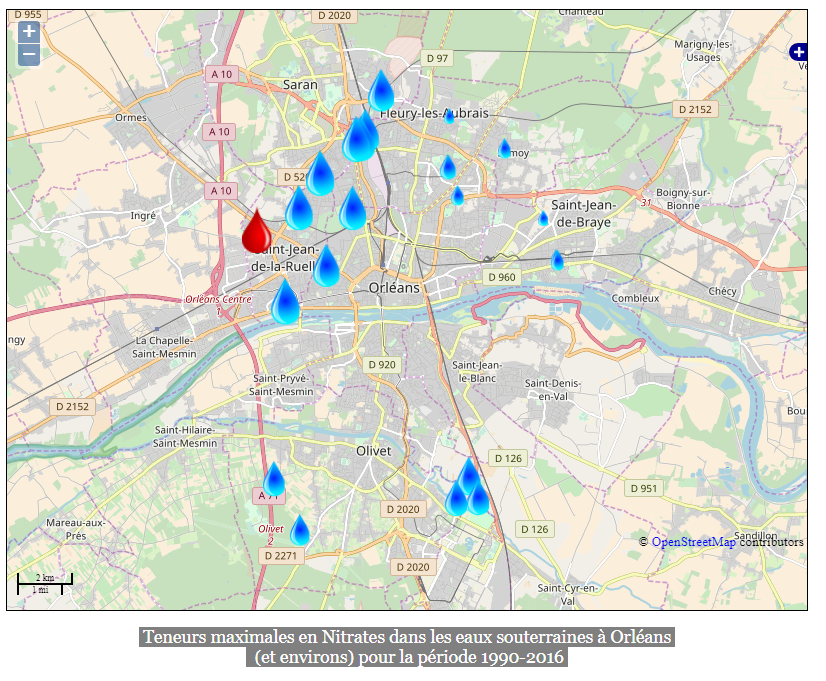 Construire une application mobile
…
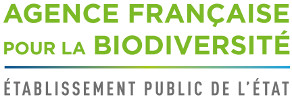 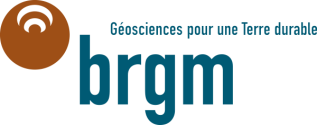 BRGM SERVICE GÉOLOGIQUE NATIONAL WWW.BRGM.FR
Les données à venir dans Hub’Eau

Niveau et débit des cours d’eau (hydrométrie)

Température des cours d’eau

Qualité de l’eau distribuée au robinet
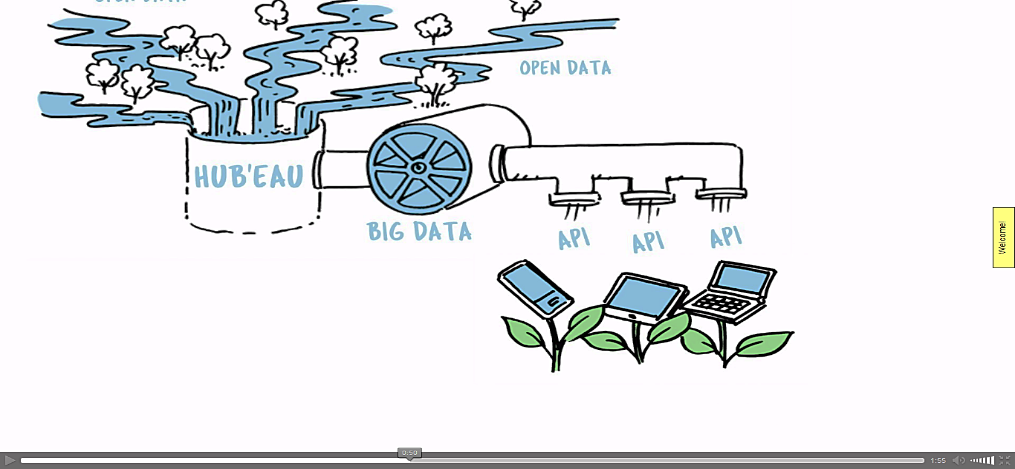 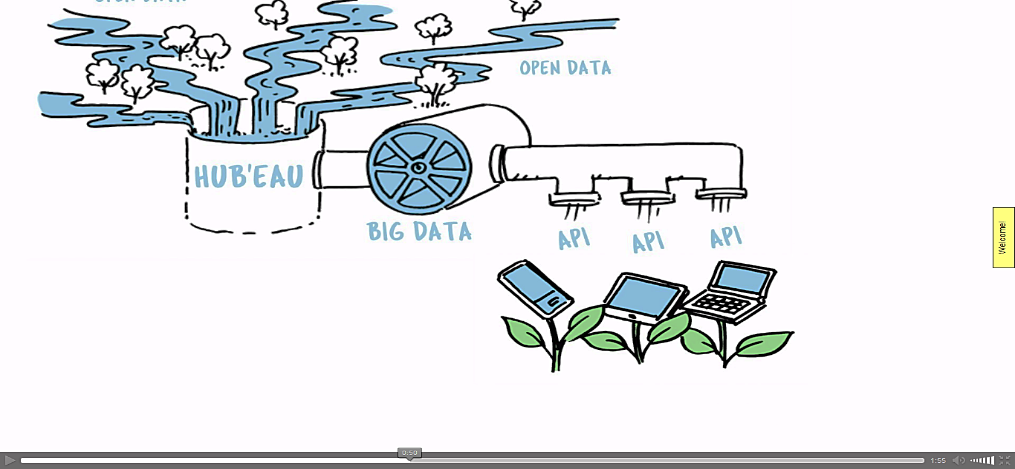 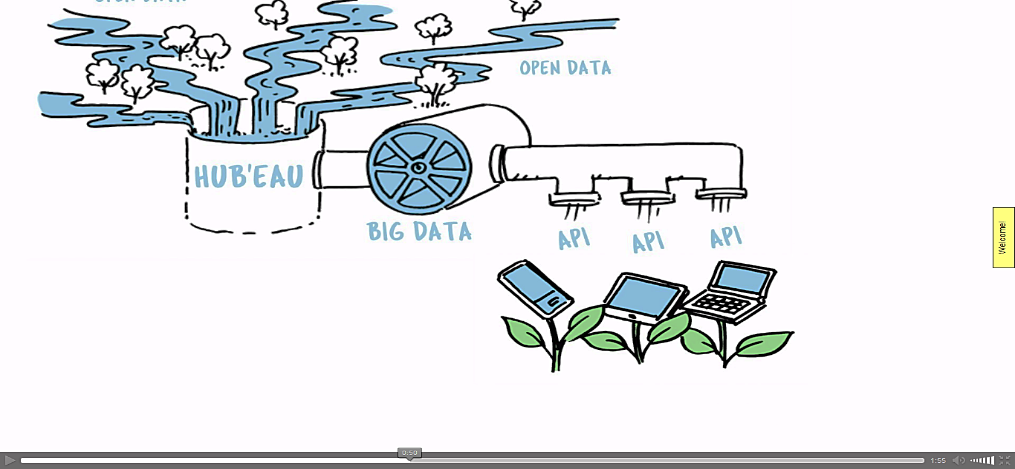 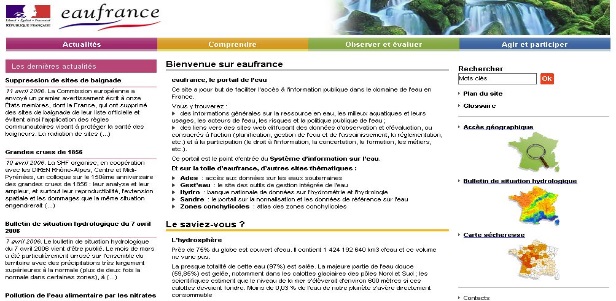 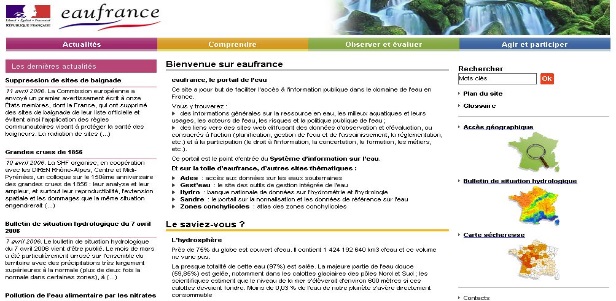 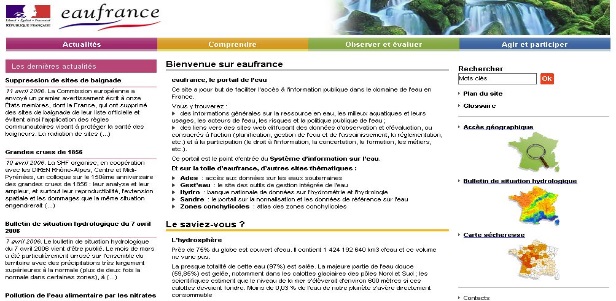 Perspectives

Continuer à intégrer de nouvelles données, celles qui VOUS intéressent

« Augmenter » l’utilisation potentielle de ces données par croisement des différents jeux de données existants
Utiliser les concepts « linked data » pour lier les jeux de données entre eux

Ouvrir des API d’exposition de traitements et de retours utilisateur
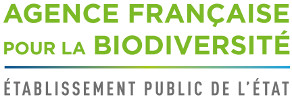 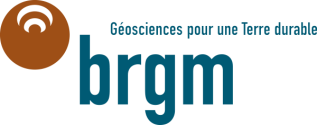 BRGM SERVICE GÉOLOGIQUE NATIONAL WWW.BRGM.FR
Vos besoins ?

Autres types de données
Informations supplémentaires sur les données déjà accessibles
Autres formats
Besoin d’aide pour l’utilisation des APIs
Souhait de participer aux béta-tests des futures APIs

-> Contactez-nous !

Forum : hubeau.eaufrance.fr/forum
Formulaire de contact : http://hubeau.eaufrance.fr/contact
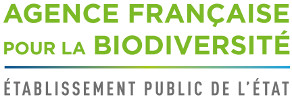 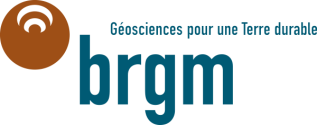 BRGM SERVICE GÉOLOGIQUE NATIONAL WWW.BRGM.FR
Crédits

Producteurs des données actuellement accessibles via Hub’Eau
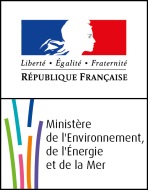 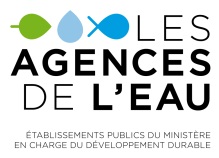 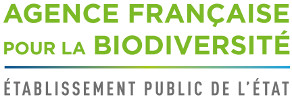 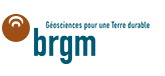 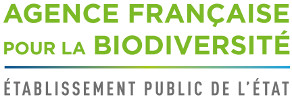 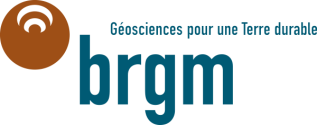 BRGM SERVICE GÉOLOGIQUE NATIONAL WWW.BRGM.FR